DESIGNED BY XIAO
YOUR CORPORATE NAME GOES HERE
TITLE GOES HERE
INFORMATION
TEAM
ENTER
https://www.ypppt.com/
PART ONE
PART TWO
PART THREE
PART FOUR
porttitor congue massa. Fusce posuere, magna sed pulvinar
Pellentesque habitant morbi tristique senectus et netus et malesuada
purus lectus malesuada libero, sit amet commodo
malesuada fames ac turpis egestas. Proin pharetra nonummy pede.
INFODATA
CONSECTETUER ADIPISCING ELIT MAECENAS
PART ONE
magna sed pulvinar ultricies purus lectus
sit amet commodo magna eros quis urna. nunc
morbi tristique senectus et netus et malesuada fames ac turpis egestas. proin pharetra nonummy pede.
purus lectus malesuada libero sit amet commodo
TEXT HERE
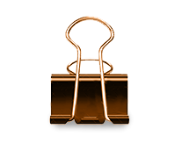 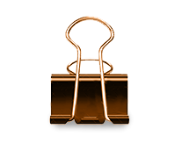 CONTINUE
PART ONE
LOREM IPSUM DOLOR SIT AMET CONSECTETUER ADIPISCING ELIT MAECENAS
consectetuer adipiscing elit. maecenas porttitor congue massa. fusce posuere, magna sed
MAECENAS PORTTITOR CONGUE MASSA
purus lectus malesuada libero, sit amet commodo magna eros quis urna. nunc viverra
MAGNA SED PULVINAR ULTRICIES
fusce est. vivamus a tellus. pellentesque habitant morbi tristique senectus et netus et malesuada fames ac turpis egestas. proin pharetra
PURUS LECTUS MALESUADA LIBERO
Lorem ipsum dolor sit amet, consectetuer adipiscing elit. Maecenas porttitor congue massa. Fusce posuere, magna sed pulvinar
purus lectus malesuada libero, sit amet commodo magna eros quis urna. Nunc viverra imperdiet enim.
Fusce est. Vivamus a tellus. Pellentesque habitant morbi tristique senectus et netus et malesuada fames ac turpis egestas. Proin pharetra nonummy pede.
INFODATA.
LOREM IPSUM DOLOR SIT AMET CONSECTETUER ADIPISCING ELIT MAECENAS
PART TWO
[Speaker Notes: https://www.ypppt.com/]
DESIGNED BY XIAO
YOUR CORPORATE NAME GOES HERE
TEXT HERE
TEXT HERE
TEXT HERE
lorem ipsum dolor sit amet, consectetuer adipiscing elit. maecenas porttitor congue massa
purus lectus malesuada libero, sit amet commodo magna eros quis urna. nunc viverra imperdiet enim
fusce est. vivamus a tellus. pellentesque habitant morbi tristique senectus et netus et
PART TWO
DESIGN
DESIGNED BY XIAO
PART THREE
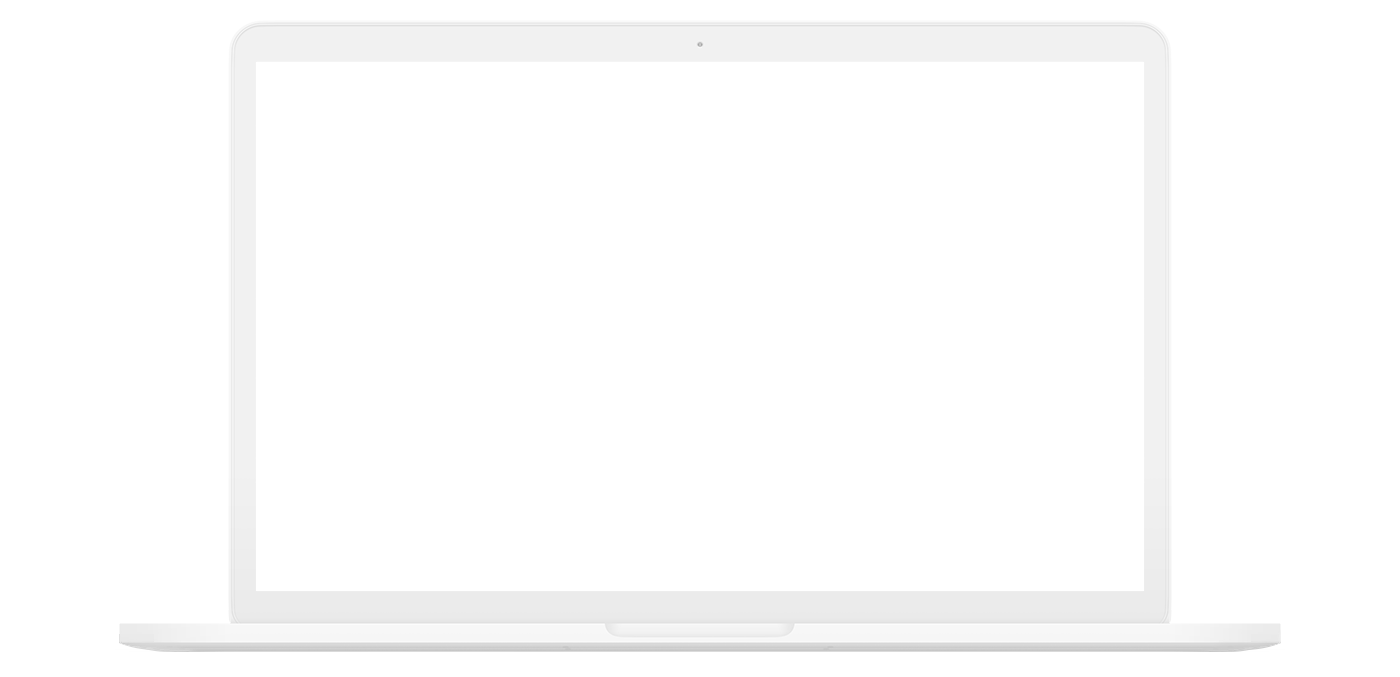 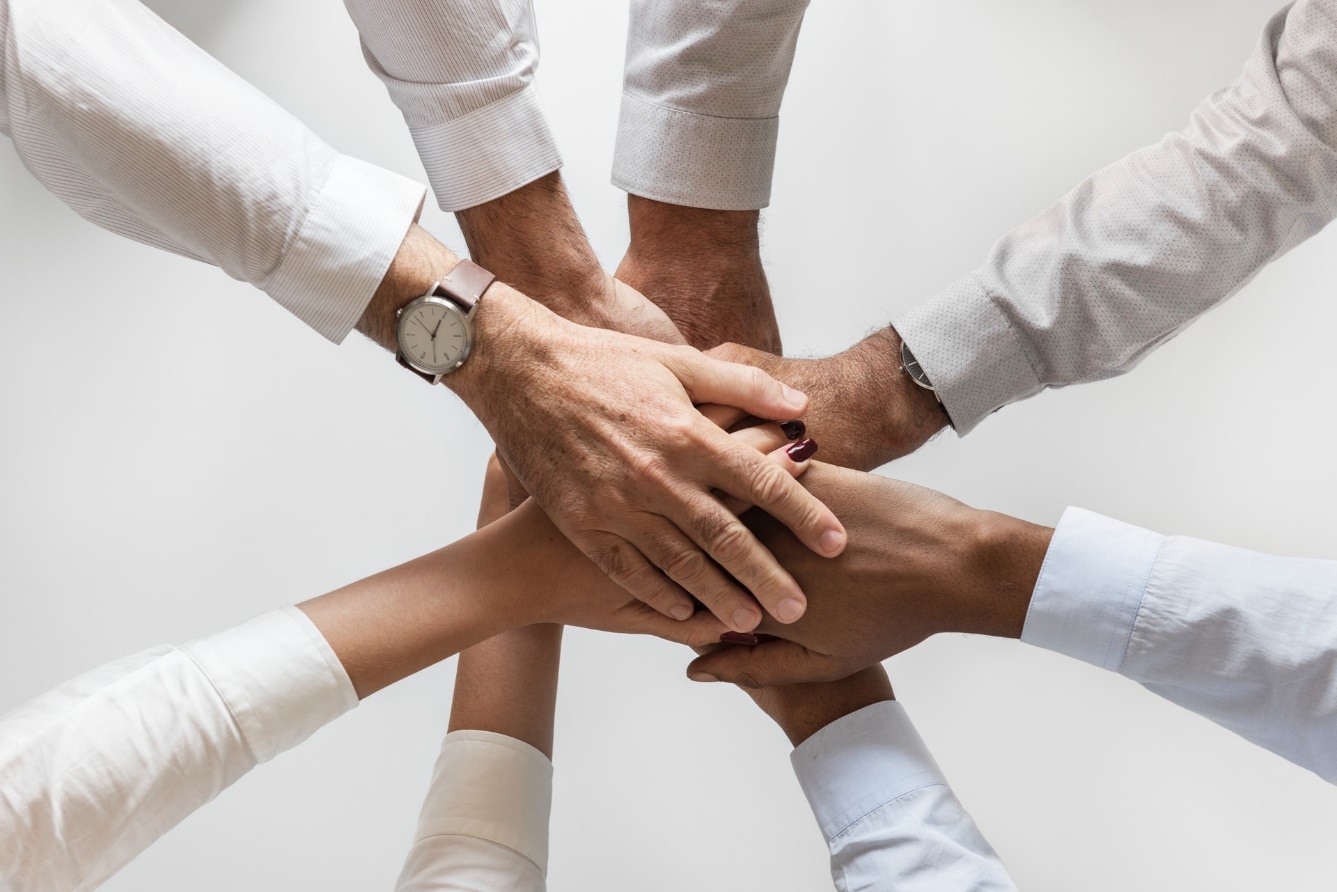 TITLE GOES HERE——
CONTINUE
Fusce est. Vivamus a tellus. Pellentesque habitant morbi tristique senectus et netus et malesuada fames ac turpis egestas. Proin pharetra nonummy pede.
lorem ipsum dolor sit amet, consectetuer adipiscing elit. maecenas porttitor congue massa
PART THREE
purus lectus malesuada libero, sit amet commodo
DESIGNED BY XIAO
YOUR CORPORATE NAME GOES HERE
fusce est. vivamus a tellus. pellentesque
MAGNA SED PULVINAR ULTRICIES PURUS LECTUS
MORBI TRISTIQUE SENECTUS ET NETUS ET MALESUADA FAMES AC TURPIS EGESTAS. PROIN PHARETRA NONUMMY PEDE.
magna sed pulvinar ultricies purus lectus
sit amet commodo magna eros quis urna. nunc
INFODATA
LOREM IPSUM DOLOR SIT AMET CONSECTETUER ADIPISCING ELIT MAECENAS
morbi tristique senectus et netus et malesuada fames ac turpis egestas.
PART FOUR
THANKS FOR WATCHING
YOUR CORPORATE NAME GOES HERE
TITLE GOES HERE
INFORMATION
TEAM
BYE
更多精品PPT资源尽在—优品PPT！
www.ypppt.com
PPT模板下载：www.ypppt.com/moban/         节日PPT模板：www.ypppt.com/jieri/
PPT背景图片：www.ypppt.com/beijing/          PPT图表下载：www.ypppt.com/tubiao/
PPT素材下载： www.ypppt.com/sucai/            PPT教程下载：www.ypppt.com/jiaocheng/
字体下载：www.ypppt.com/ziti/                       绘本故事PPT：www.ypppt.com/gushi/
PPT课件：www.ypppt.com/kejian/
[Speaker Notes: 模板来自于 优品PPT https://www.ypppt.com/]